Les caractéristiques des êtres vivants
Les caractéristiques des êtres vivants:
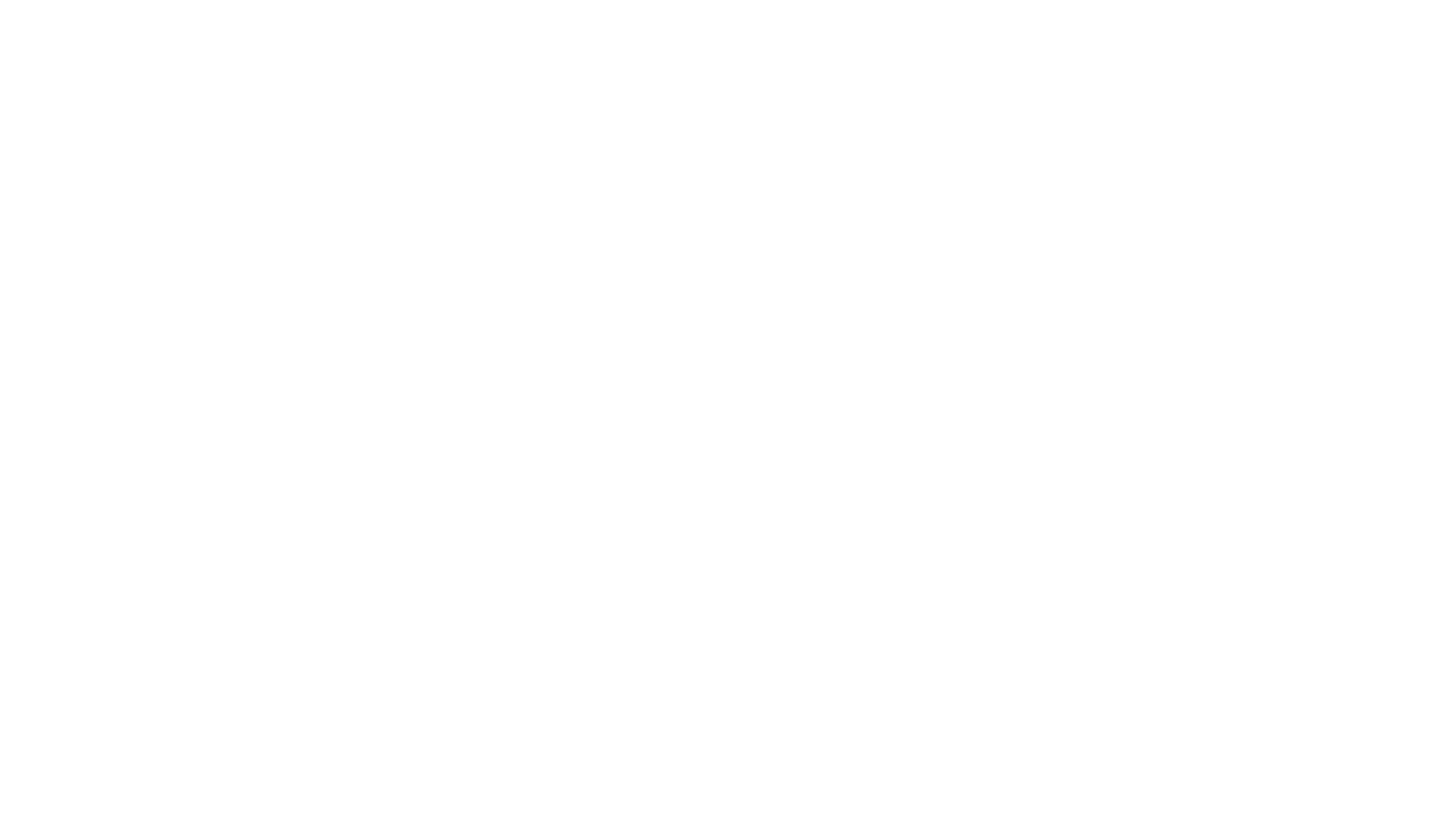 Les caractéristiques des êtres vivants:
Tout être vivant:
a une durée de vie déterminée.
se reproduit.
est constitué(e) de cellules.